Vizibilitatea materialelor publicitare in farmacii
5 iunie 2014
?
Ştiaţi că...
diferenţa dintre consumator şi cumpărător este...
(pentru o anumită marcă)
DRAGOSTEA?
EVALUARE
DRAGOSTE DE MARCĂ
ACHIZIŢIE
ANALIZĂ
PREFERINŢĂ
McKinsey & Company’s Consumer Decision Model
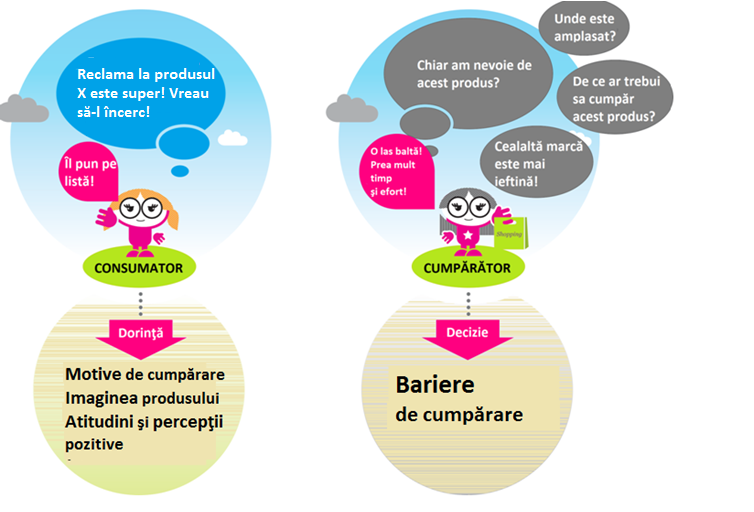 CONSUMATOR



  CUMPĂRĂTOR
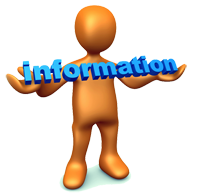 Principalii influenţatori ai cumpărătorului
Produsul (beneficiile, eficienţa, experienţa pozitivă anterioară etc.)
Cel mai important criteriu in R&G şi creme adezive pentru proteze dentare;
 Locul 2 ca importanţă in analgezie.
Locul 2 ca importanţă in R&G şi creme adezive pentru proteze dentare;
 Locul 4 ca importanţă in analgezie.
Cel mai important criteriu in analgezie.
Reclama (TV, materiale publicitare etc.)
Recomandarea farmacistului
Surse: Cold&Flu Purchase Triggers, ISRA, iunie 2013; Understanding Analgesics, Daedallus Milward Brown, februarie 2014; Denture Adhesives Habits & Barriers, ISRA, aprilie 2014.
Care sunt aşteptările pacienţilor  de la interacţiunea cu farmaciştii?
Abordare prietenoasă, naturală;
 Comunicare de la egal la egal;
 Înţelegere, grijă, dar şi eficienţă.
Echilibru între a întreba şi a asculta pacientul;
 Informarea pacientului în legatură cu tratamentul.
PREGĂTIREA
PROFESIONALĂ
ATITUDINEA
EMPATIA
RECOMANDAREA
Mai multă grijă şi atenţie la detalii şi mai puţină intruziune;
 Păstrarea distanţei confortabile în comunicarea cu pacientul (fără prea multă intimitate).
Manifestarea interesului pentru pacient;  
 Recomandare de tratament eficient şi direcţionarea corectă a pacientului.
Sursa: “Ce îl determină pe pacient să revină in farmacie?” ISRA Center, iulie-august 2013
Călătoria cumpărătorului către produs în farmacie
LA INTRAREA ÎN FARMACIE
LA COUNTER / RAFT
ÎN INTERIORUL FARMACIEI
NU ŞTIE CĂ EXISTĂ / ŞTIE CĂ EXISTĂ, DAR NU ARE NEVOIE DE PRODUS
NU ŞTIE CE SĂ ALEAGĂ / NU ÎI PLACE PRODUSUL / NU ESTE PENTRU EL/EA
BARIERĂ
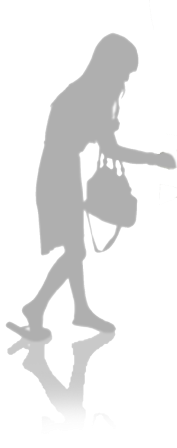 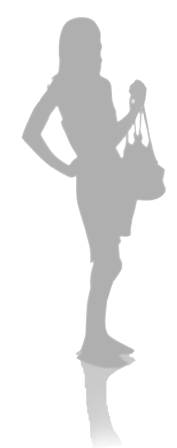 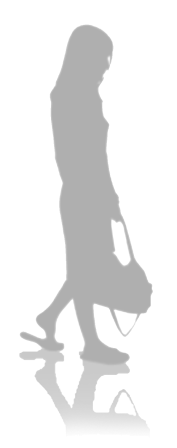 OBIECTIV
7
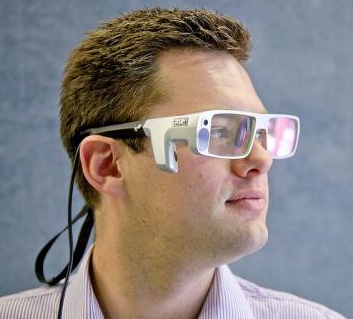 STUDIU EYE TRACKING 2013
Sursa: www.tobii.com
OBIECTIVUL STUDIULUI: 

 importanţa materialelor publicitare în farmacii;
 determinarea punctelor de interes pentru cumpărător.
Observarea comunicării la raft
INTERES
ATENŢIE
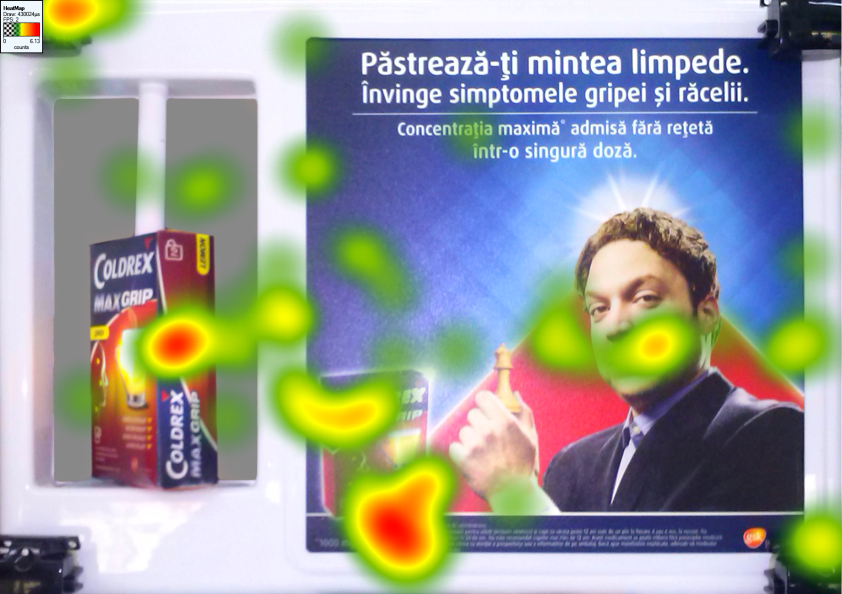 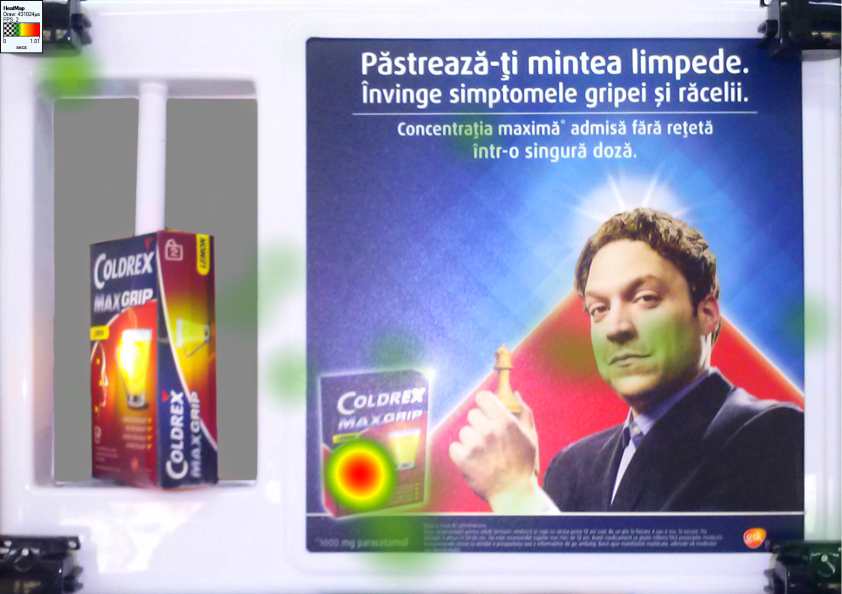 Nivelul de observare a materialelor publicitare variază între 85% si 94%;
 Totuşi, există o diferenţă între ceea ce vede ochiul şi ceea ce îşi aminteşte; nivelul de conştientizare nu este la fel de ridicat;
 Oamenii se uită mai mult la imagini (=pachet) şi feţe, decât la text.
11
EFICIENŢA LA RAFT 
cand există comunicare de produs
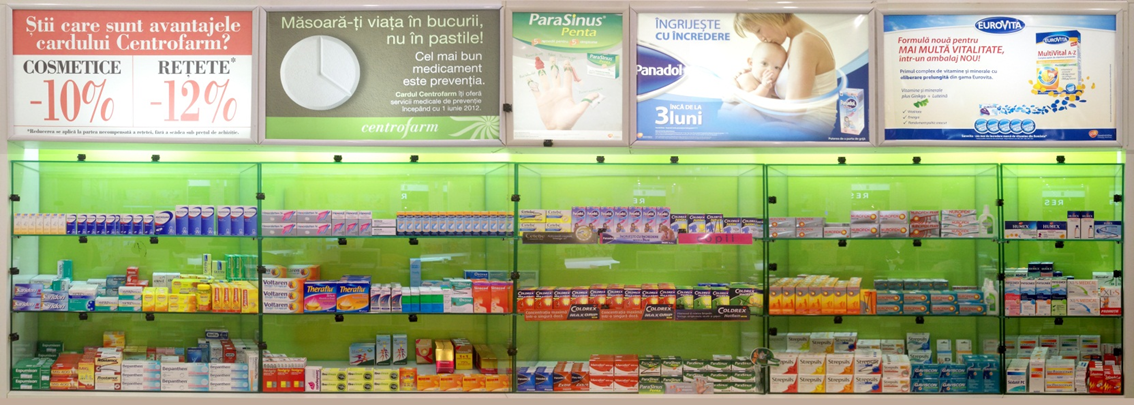 Produsul 1 a atins cel mai mare numar de participanţi şi a fost cel mai uşor de găsit cu privirea pe raft. Dintre zonele evaluate, produsul 1 a reuşit sa păstreze cel mai mult timp atenţia, în comparaţie cu celelalte produse. Poziţionarea centrală şi comunicarea de brand de la raft au contribuit la acest lucru.
12
ATENŢIA LA RAFT
cand există comunicare de produs
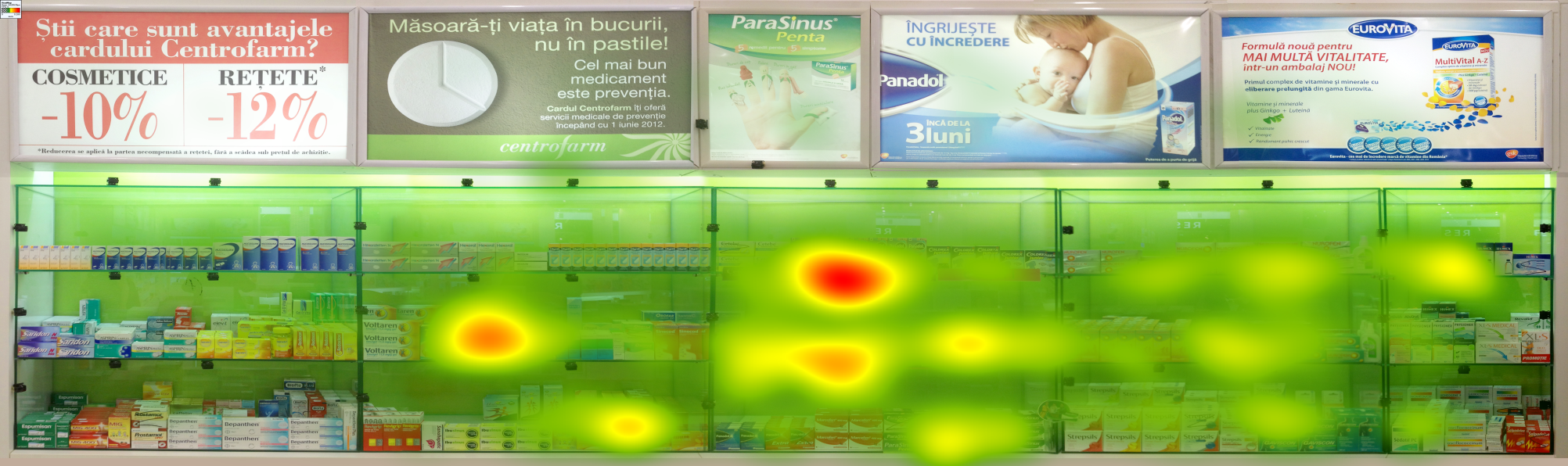 Atenţia este focusată în zona de mijloc a raftului.
13
EFICIENŢA LA RAFT 
cand NU există comunicare de produs
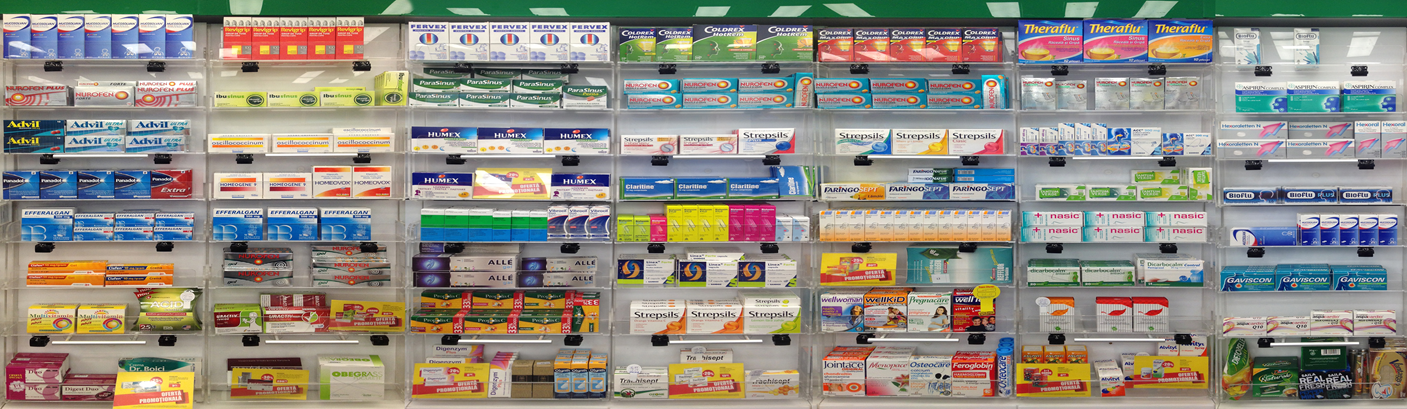 În farmaciile unde nu există comunicare la raft, atenţia consumatorului este mult diminuată, iar timpul pe care acesta îl petrece privind rafturile este semnificativ mai mic.
14
ATENŢIA LA RAFT
cand NU există comunicare de produs
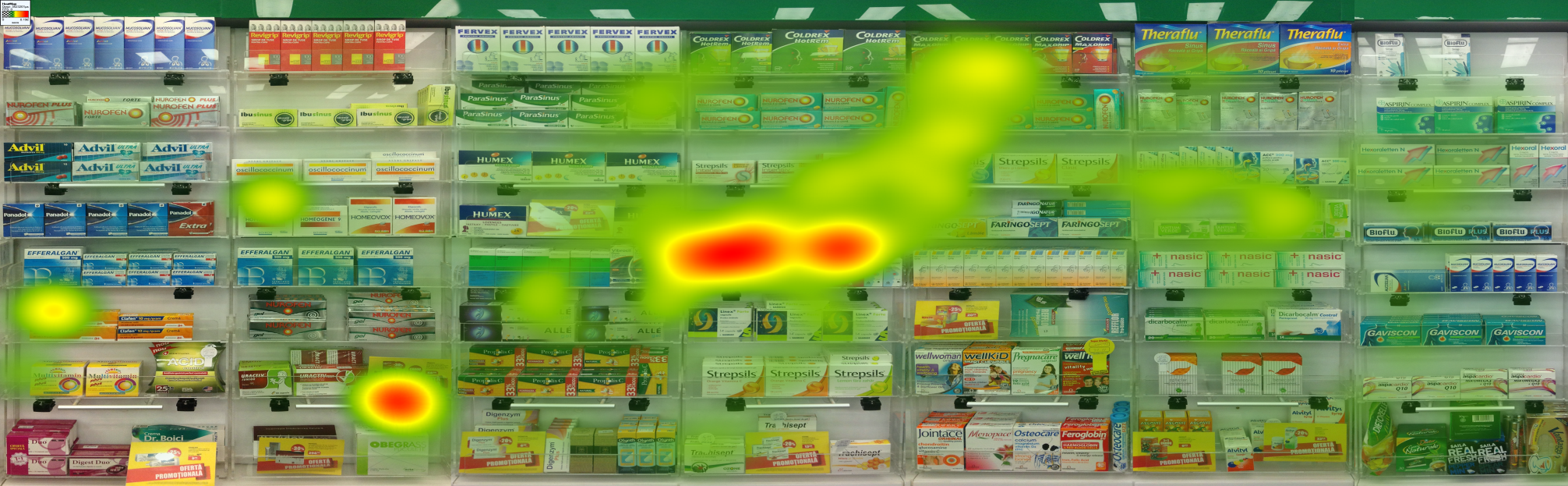 Unde nu există comunicare la raft, atenţia este atrasă de diversele promoţii sau de pachetele cu un design atractiv şi culori puternice.
15
INTERESUL LA RAFT
BĂRBAŢI
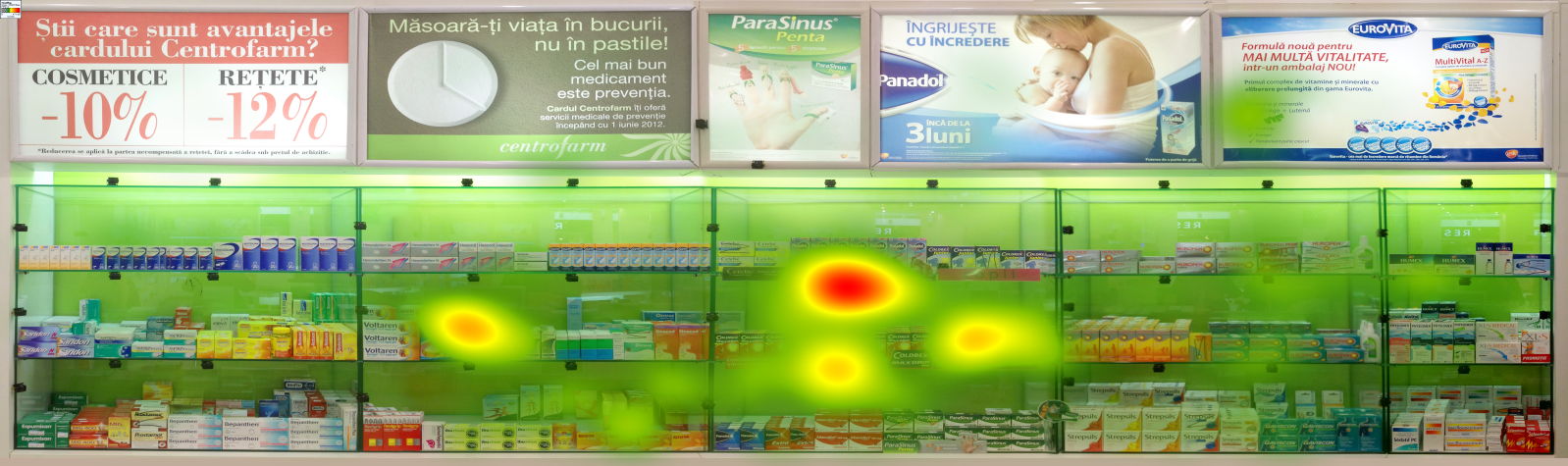 FEMEI
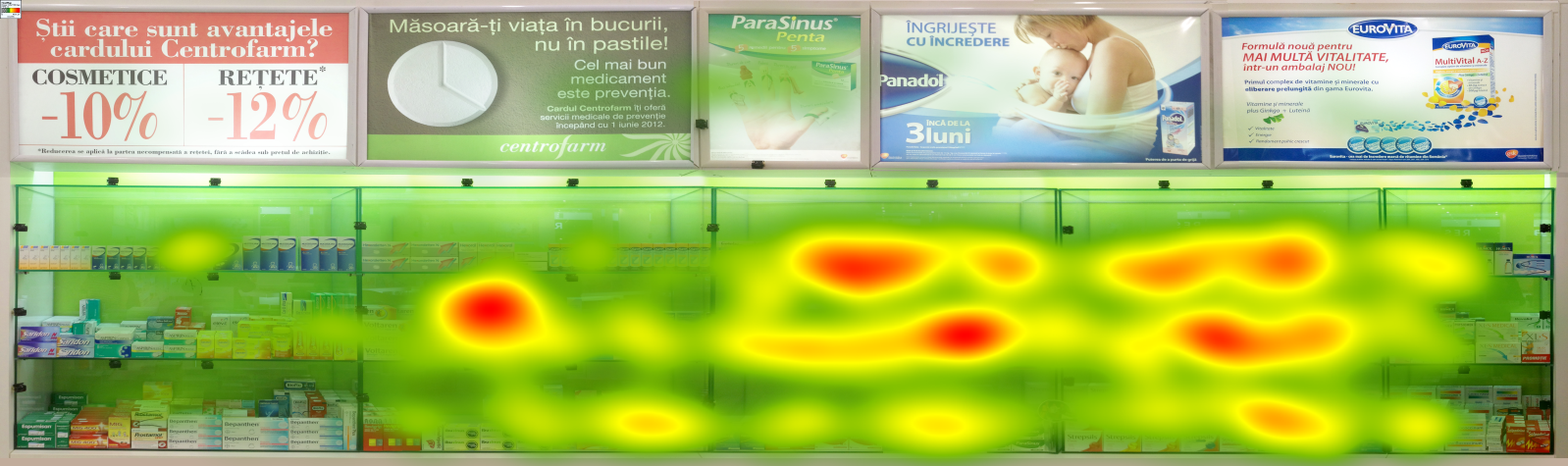 16
Ştiaţi că...
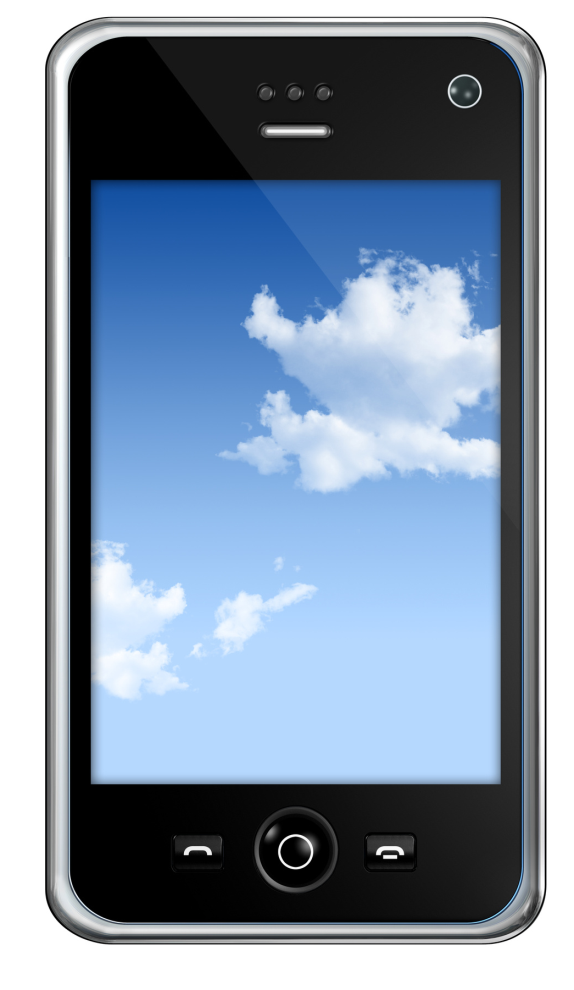 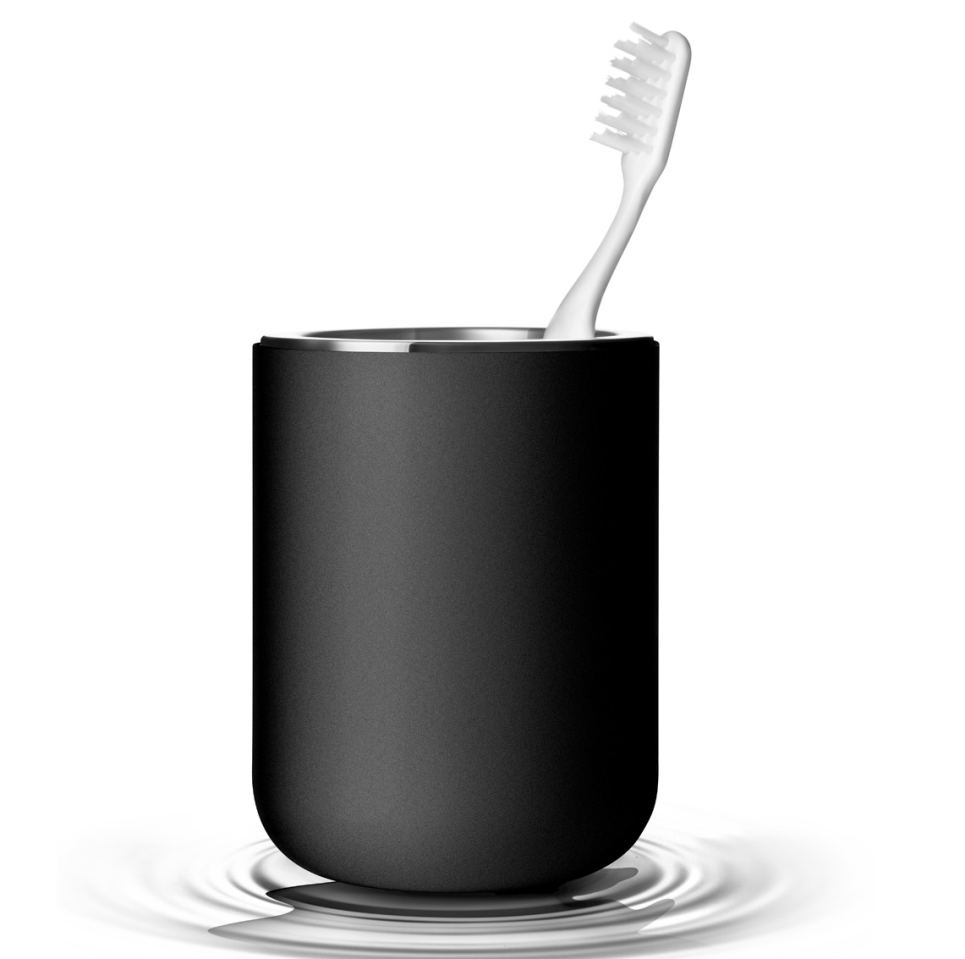 ?
5.1 miliarde de oameni deţin un telefon mobil
4.2 miliarde de oameni deţin o periuţă de dinţi
VS.
Sursa: Mobile Marketing Association Asia
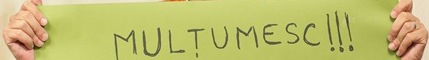